Guide 1

Expanding Your Impact in PSJA:
Shifting from a 
Leader of Self to a Leader of Others
Leader of Self to Leader of Others
From Leader of Self to Leader of Others
Leader of Campus
As you grow in your PSJA staff leadership level, you expand your impact on the campus. 

At every level, Leaders receive development and support. All leaders must apply on the PSJA jobs website in order to be considered for a new role.
Leader of Leaders
Leader of Others
Leader of Self
Students
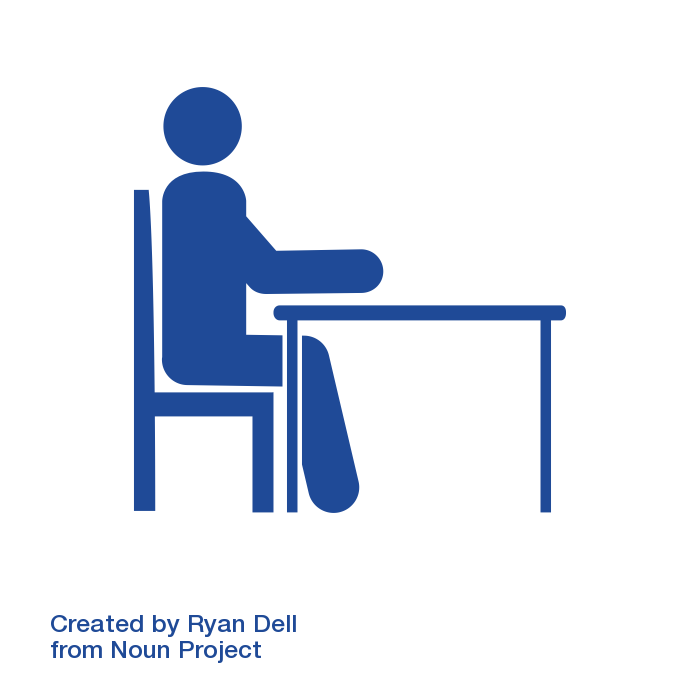 Leader of Self to Leader of Others
This guide outlines key distinctions in shifting from a Leader of Self to a Leader of Others
A Leader of Self is an Individual contributor, team player, and role model for junior/new team members; a Leader of Others leads a team and is responsible for delivering results through others. 

While these roles will look different at the Elementary, Middle and High School levels, we have outlined the general key skills and abilities needed for success on any campus.
Prerequisites for Leader of Others Roles: 

While prerequisites vary by role, requirements for a Leader of Others role generally include: 

Bachelor’s degree, 
Valid Texas teaching certificate 
3+ years of successful teaching
Example Leader of Others Roles:
Please note: Reviewing these resources does not guarantee a new position: if you’d like to be considered for a new role, please visit the PSJA Jobs page to apply.
Leader of Self to Leader of Others
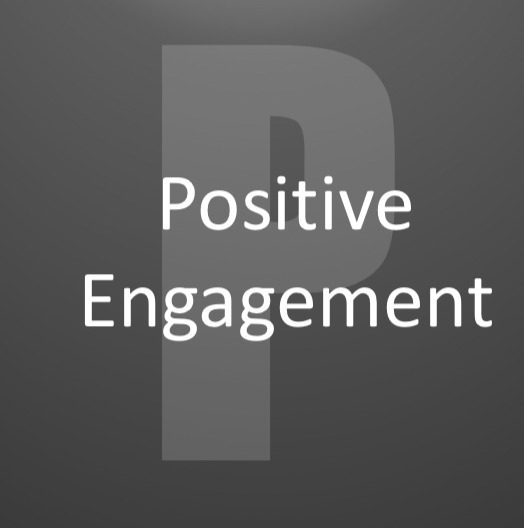 Key shifts in Positive Engagement
See next page for aligned learning opportunities
Leader of Self to Leader of Others
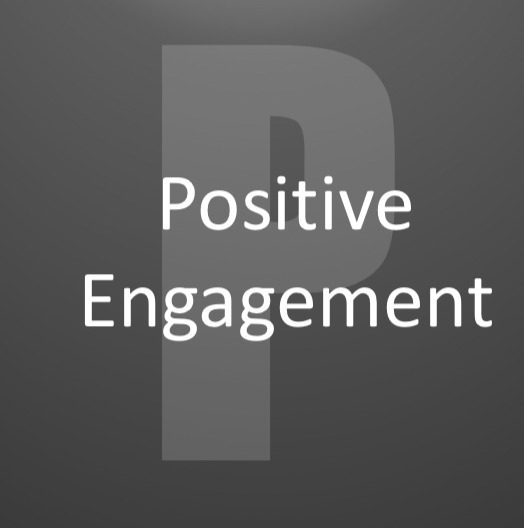 Expanding your impact in Positive Engagement
Overall Key Shift in Positive Engagement: From executing results to delivering results through others by building relationships and effective communication
Leader of Self to Leader of Others
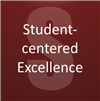 Key shifts in Student-Centered Excellence 
See next page for aligned learning opportunities
[Speaker Notes: Here we can see the Characteristics, Key distinctions, and behaviors.]
Leader of Self to Leader of Others
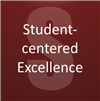 Expanding your impact in Student-Centered 
Excellence
Overall Key Shift in Student-Centered Excellence: From executing results to delivering results through others using skills in planning and student-centered expertise
Leader of Self to Leader of Others
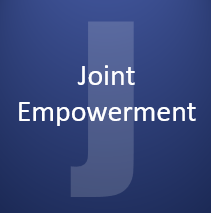 Key Shifts in Joint Empowerment
See next page for aligned learning opportunities
Leader of Self to Leader of Others
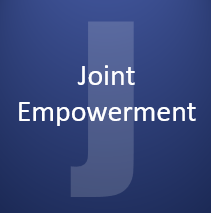 Expanding your impact in Joint Empowerment
Overall Key Shift in Joint Empowerment: From executing results to delivering results through others by building the capacity of others and developing leaders
Leader of Self to Leader of Others
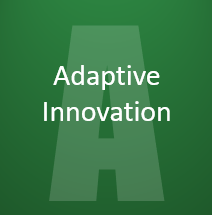 Key Shifts in Adaptive Innovation
See next page for aligned learning opportunities
Leader of Self to Leader of Others
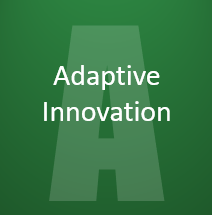 Expanding your impact in Adaptive Innovation
Overall Key Shift in Adaptive Innovation: From executing results to delivering results through others by effectively managing change and championing solutions